Fonds Lucien Carlier (1593)
Journal du Canton : revue éditée par l'Association des Enseignants du Canton scolaire d'Engis (260001)
May 20 2009 at 10:05:02
Fonds Jean Nihon (265154)
June 16 2009 at 4:06:38
Fonds Fédération liégeoise du POB/PSB/PS (265164)
June 16 2009 at 4:06:10
Fédération verviétoise du Parti socialiste   (265201)
June 17 2009 at 8:06:37
Fonds FMSS/Solidaris (265203)
June 17 2009 at 9:06:47
Fonds Femmes prévoyantes socialistes (265208)
June 17 2009 at 9:06:56
Fonds "Fonds de solidarité Truffaut-Delbrouck" (265211)
June 17 2009 at 9:06:29
Collection André Cools (265249)
June 17 2009 at 10:06:56
Fonds Claude Dejardin (265254)
June 17 2009 at 10:06:01
Fonds Elisa Devlieger (265285)
June 17 2009 at 10:06:01
Fonds Jean-Pierre Digneffe (265288)
June 17 2009 at 11:06:04
Fonds Alex Fontaine-Borguet (265293)
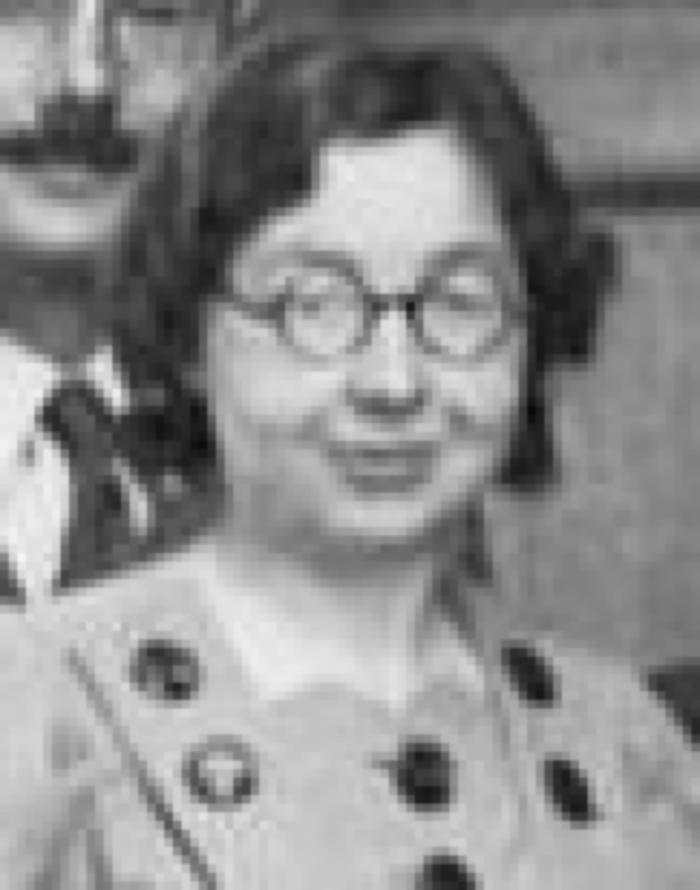 June 17 2009 at 11:06:37
Fonds Hoebrechts (265313)
June 17 2009 at 11:06:16
Fonds Mathieu Kisselstein (265317)
June 17 2009 at 11:06:03
Fonds Alphonse Lapaille (265324)
June 17 2009 at 11:06:54
Fonds Gaston Paque (265365)
June 17 2009 at 1:06:12
Fonds Hubert Rassart (265368)
June 17 2009 at 1:06:31
Exposition internationale de l'eau (Liège 1939) (265376)
June 17 2009 at 2:06:54
Fonds Réné Van Santbergen (265880)
June 18 2009 at 3:06:28
Fonds Irène et Georges Vrancken (265881)
June 18 2009 at 3:06:04
Fonds Christiane Wéry (265883)
June 18 2009 at 3:06:27
Fonds Jacques Yerna (265884)
June 18 2009 at 3:06:34
Collection chansons (265889)
June 18 2009 at 4:06:37
Collection gadgets et objets (265890)
June 18 2009 at 4:06:44
Collection photos (265894)
June 18 2009 at 4:06:46
Collection électorale (266699)
June 24 2009 at 4:06:16
Fonds Georges Truffaut (269465)
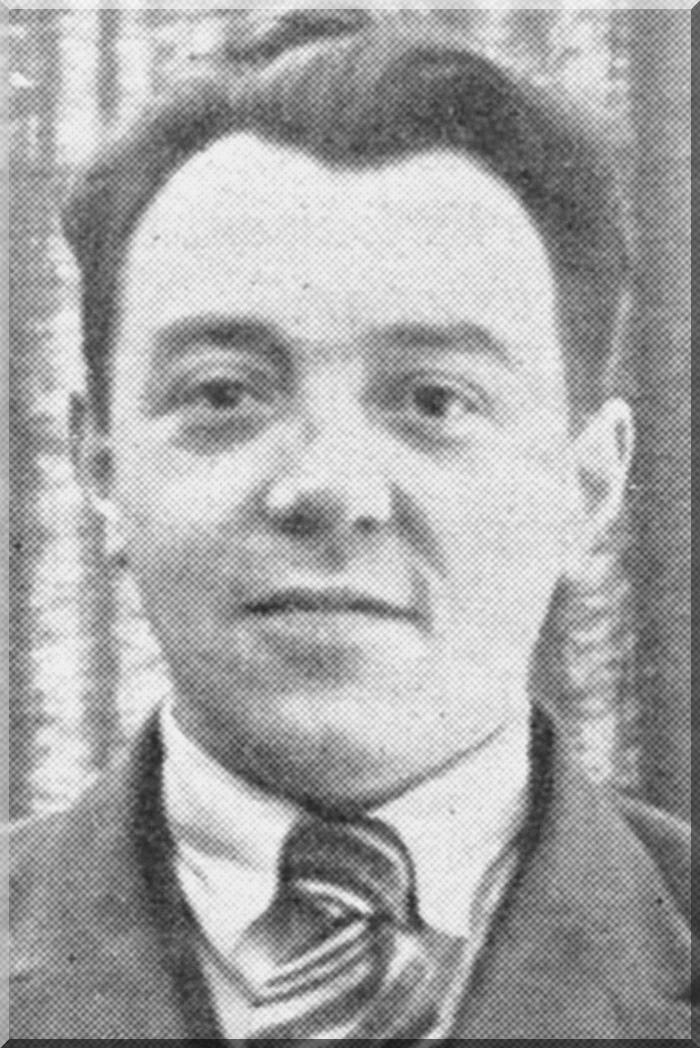 July 6 2009 at 3:07:01
Le pouvoir pur (282722)
August 18 2009 at 11:08:19
Mai retrouvé : contribution à l'histoire du mouvement révolutionnaire du 3 mai au 16 juin 1968 (285835)
August 26 2009 at 9:08:30
Le défi des Centres publics d'Aide sociale (287289)
August 31 2009 at 9:08
De Gaulle malgré lui (319517)
January 13 2010 at 11:01:41
Histoires d'un autre temps (321411)
January 21 2010 at 3:01:05
L'échange inégal : essai sur les antagonismes dans les rapports économiques internationaux (326586)
February 11 2010 at 1:02:41
La violence politique (326781)
February 11 2010 at 1:02:42
Les vieux vont mourir à Nanterre (326806)
February 11 2010 at 1:02:42
Enfants objets : les droits de 0 à 14 ans (326859)
February 11 2010 at 1:02:42
Pouvoir et libertés : essai de typologie des libertés dans le capitalisme monopoliste d'Etat (326883)
February 11 2010 at 1:02:42
L'art à la parole : Chroniques RTB Liège 1964-1977 (326973)
February 11 2010 at 1:02:42
L'ex-croissance : les chemins de l'écologisme suivi d' entretiens écologistes (326987)
February 11 2010 at 1:02:42
Utopie foncière : l'espace pour l'homme (326988)
February 11 2010 at 1:02:42
L'écologie humaine (326989)
February 11 2010 at 1:02:42
Sous-régions dans la région wallonne (327160)
February 11 2010 at 1:02:43
Classes sociales et lutte politique en Pologne (327296)
February 11 2010 at 1:02:43
La passion du Québec : conversations avec Jean-Robert Leselbaum (327356)
February 11 2010 at 1:02:44
Le Québec tel quel (327358)
February 11 2010 at 1:02:44
Organisation et fonctionnement de l'Assemblée nationale (327359)
February 11 2010 at 1:02:44
La politique québécoise du développement culturel. Vol 1, Perspectives d'ensemble : de quelle culture s'agit-il ? (327362)
February 11 2010 at 1:02:44
La politique québécoise du développement culturel. Vol 2, Les trois dimensions d'une politique : genres de vie, création, éducation (327364)
February 11 2010 at 1:02:44
Le Tour de France par Camille et Paul, deux enfants d'aujourd'hui. Tome 2 (327368)
February 11 2010 at 1:02:44
Enumération des mesures les plus importantes prises par le Gouvernement depuis le Congrès de Spa en octobre 1977 (327665)
February 11 2010 at 1:02:45
"Le Monde" : histoire d'un journal, un journal dans l'histoire (327755)
February 11 2010 at 1:02:45
Cromwell, les Niveleurs et la République (327839)
February 11 2010 at 1:02:45
Quand le Bel Canto régnait sur le Boulevard (327849)
February 11 2010 at 1:02:45
Projet de programme électoral du Parti Socialiste Belge (328728)
February 11 2010 at 1:02:48
Elections législatives 1978, programme PS : faire face, construire l'avenir : programme du parti socialiste, 17 décembbre 1978 (328736)
February 11 2010 at 1:02:48
Loi du 16 novembre 1978 relative aux élections du Parlement Européen (328756)
February 11 2010 at 1:02:48
L'exclusion du bénéfice des allocations pour chômage de longue durée (328940)
February 11 2010 at 1:02:49
Le Capital et le développement économique ? : quel financement pour une stratégie industrielle régionale ? (337579)
March 9 2010 at 11:03:35
La jeunesse dans la Nouvelle Espagne (1978) (337660)
March 9 2010 at 2:03:35
La pénurie n'est pas pour demain ! (337894)
March 10 2010 at 11:03:39
Collection Documents audiovisuels (340606)
March 17 2010 at 11:03:29
Les services publics de demain (341356)
March 19 2010 at 11:03:55
Education permanente : points de vue laïques (399890)
September 23 2010 at 11:09:20
Fonds Robert Carabin (404429)
October 15 2010 at 11:10:50
Fonds Marcel Lantin (407950)
November 8 2010 at 10:11:33
Fonds Paul Bolland (415264)
December 2 2010 at 3:12:20
Collection périodiques (449145)
January 10 2011 at 11:01:49
Fonds (et collections) d'archives d'institutions (526008)
February 18 2011 at 11:02:36
Collection Dossiers biographiques (538106)
February 25 2011 at 10:02:16
Argentine : dossier d'un génocide = Argentina proceso al genocidio (707526)
May 12 2011 at 3:05:58
Dossier Robert Hallez (736905)
May 27 2011 at 2:05:12
Hubert Lapaille (764945)
June 15 2011 at 2:06:15
Lettre aux communistes français et à quelques autres (811946)
July 4 2011 at 11:07:02
L'analogie en sciences humaines (817865)
July 6 2011 at 11:07:14
L'enfant au théâtre : essai d'évaluation de l'impact socio-affectif d'un spectacle théâtral sur des enfants de 10 à 12 ans (829365)
July 13 2011 at 2:07:17
Le théâtre-action en Belgique (834585)
July 15 2011 at 11:07:38
Des hommes derrière des noms (836126)
July 18 2011 at 11:07:15
Délivrez Prométhée (900206)
August 18 2011 at 11:08:29
10 ans de textes à l'intérieur du syndicat : sélection de textes de la régionale FGTB de Bruxelles-Hal-Vilvorde de fin 1966 à mi-1977 (900249)
August 18 2011 at 11:08:37
Droit des femmes, pouvoir des hommes (914545)
August 25 2011 at 11:08:23
Dossier Kampuchéa (948647)
August 31 2011 at 11:08:42
A l'enseigne du droit social belge (959566)
September 2 2011 at 12:09
L'institution de la littérature : introduction à une sociologie (961386)
September 5 2011 at 9:09:25
L'utopie ou la mort (975385)
September 9 2011 at 10:09:48
Le travail enchaîné : organisation du travail et domination sociale (980306)
September 12 2011 at 11:09:21
Introduction à la politique (982647)
September 13 2011 at 11:09:32
Il était des femmes dans la Résistance... (1044945)
October 12 2011 at 4:10:02
Avoir ou être ? (1046786)
October 13 2011 at 10:10:13
Les iconoclastes (1126305)
November 7 2011 at 4:11:14
Les occidentaux : les pays d'Europe et les Etats-Unis depuis la guerre (1143425)
November 10 2011 at 12:11:46
L'avenir est en retard (1145626)
November 10 2011 at 4:11:15
Main basse sur l'Afrique (1166304)
November 17 2011 at 4:11:49
Les vivants et les morts (1166325)
November 17 2011 at 4:11:11
Election européennes 10 juin 1979 : projet de programme électoral du parti socialiste belge (1209106)
December 12 2011 at 12:12:42
Visé : Vademecum 1978 : Lanaye, Argenteau, Richelle, Cheratte (1266366)
January 6 2012 at 2:01:23
Manuel du libéralisme belge (1268745)
January 9 2012 at 10:01:06
Femmes prévoyantes socialistes (1273905)
January 9 2012 at 3:01:44
Formation, action et militantisme (1274025)
January 9 2012 at 3:01:16
Politique familiale (1274106)
January 9 2012 at 3:01:54
Avortement (1274205)
January 9 2012 at 3:01:06
Femmes et travail (1274265)
January 9 2012 at 3:01:59
Pension et aménagement du territoire (1274366)
January 9 2012 at 3:01:21
Protection du consommateur (1274505)
January 9 2012 at 3:01:07
Socialisme et vie politique (1274625)
January 9 2012 at 3:01:38
Le sort des enfants trouvés et abandonnés dans la région liégeoise au début du XIXe siècle (1282286)
January 10 2012 at 3:01:07
Correspondance « Le Monde du travail » concernant la libre pensée (1303467)
January 18 2012 at 9:01:26
Comité d'aide aux ex-prisonniers soviétiques (1303497)
January 18 2012 at 9:01:43
Fonds de solidarité Truffaut-Delbrouck (1303499)
January 18 2012 at 9:01:34
Le grand espoir socialiste : essai sur la dynamique du mouvement socialiste en Belgique (1307146)
January 19 2012 at 10:01:28
Aux origines du communisme français : contribution à l'histoire du mouvement ouvrier français (1439507)
February 8 2012 at 12:02:30
Les doctrines du pouvoir : la formation de la pensée politique (1498469)
February 29 2012 at 12:02:20
Le maoïsme : philosophie et politique (1507266)
March 2 2012 at 1:03:07
La révolution française. T. 2 : La Gironde et la Montagne - La Terreur (1514585)
March 6 2012 at 11:03:10
Identités collectives et relations inter-culturelles (1524209)
March 8 2012 at 11:03:36
Coopération et démocratie économique : Febecoop (1534207)
March 14 2012 at 4:03:55
La mort... et puis après ? (1541806)
March 20 2012 at 3:03:50
Le pacte culturel : loi garantissant la protection des minorités idéologiques et philosophiques (1544185)
March 21 2012 at 11:03:50
Quand la Chine s'éveillera, le monde tremblera : regards sur la vie chinoise (1617725)
April 17 2012 at 4:04:14
La télévision comme on la parle (1638925)
April 24 2012 at 11:04:23
Rex : photos d'hier et d'aujourd'hui (1645485)
April 25 2012 at 11:04:14
L'Europe et les consommateurs (1657685)
April 27 2012 at 10:04:24
Marchés du travail et revenus comme conditions de l'aspiration à la sécurité d'existence (1672725)
May 4 2012 at 10:05:07
L'entreprise, l'école, le logement et son environnement ; Expression et localisation d'aspiration sociales diversifiées (suite) (1673885)
May 4 2012 at 1:05:04
L'entreprise, l'école, le logement et son environnement ; Expression et localisation d'aspiration sociales diversifiées (suite) (1673925)
May 4 2012 at 1:05:50
Les aspirations de reliance sociale (suite) ; Reliance sociale et grandes organisations (1673945)
May 4 2012 at 1:05:35
Les aspirations de reliance sociale (suite) ; Reliance sociale et chômage (1674126)
May 4 2012 at 2:05:48
Les aspirations de reliance sociale (suite) ; Reliance sociale et médecine (1674246)
May 4 2012 at 2:05:48
Les services de garde d'enfants (suite) ; Etude des couts et de la demande en Wallonie (1674292)
May 4 2012 at 2:05:20
Le processus de marginalisation (suite) ; Les ayants droit au minimex (1674405)
May 4 2012 at 2:05:59
Le processus de marginalisation (suite) ; Les ayants droit au minimex (1674465)
May 4 2012 at 2:05:19
Joseph Lemaire : une grande vie, une grande oeuvre (1687186)
May 9 2012 at 10:05:28
Seraing-Vaillance (1691525)
May 10 2012 at 11:05:12
Revue d'action sociale (1706825)
May 16 2012 at 11:05:21
Revue d'action sociale : organe interprovincial de la Communauté belge d'expression française (1706885)
May 16 2012 at 11:05:25
Voie sans issue (1709385)
May 21 2012 at 9:05:28
Chères menteuses (1713007)
May 22 2012 at 11:05:19
Garibaldi (1713590)
May 22 2012 at 12:05:05
Histoire de la social-démocratie allemande (1721045)
May 24 2012 at 12:05:30
Les syndicats hongrois au service de l'édification du socialisme avancé (1730465)
May 30 2012 at 9:05:32
La tragédie du pouvoir : quel avenir pour la France ? (1731565)
May 30 2012 at 11:05:51
Pacte communautaire : réforme des institutions (1743986)
June 5 2012 at 12:06:07
Les élections européennes : éléments d'histoire, problématique électorale (1762126)
June 13 2012 at 9:06:57
40 années de tourisme social 1937 (1782388)
June 25 2012 at 9:06:06
Revue de l'Université de Bruxelles : à l'enseigne du droit social belge (1804028)
July 4 2012 at 11:07
L'accouchement : avec sans douleur ? (1896185)
August 28 2012 at 10:08:17
L'essence du platonisme (1908306)
September 4 2012 at 10:09:31
Rapport sur la sexualité de l'homme (1918408)
September 10 2012 at 11:09:29
L'entreprise et l'actionnariat des salariés (1950486)
September 25 2012 at 10:09:15
Le fascisme (1964207)
October 3 2012 at 11:10:28
Comment vivent des femmes seules : résultats d'une enquête (1965446)
October 3 2012 at 3:10:17
100 médicaments et leur bon usage (1967946)
October 5 2012 at 12:10:57
René Lévesque, la passion du Québec (1970465)
October 8 2012 at 1:10:06
La pensée marxiste et la ville (1972545)
October 9 2012 at 10:10:45
La lecture publique : le décret illustré et commenté (1972665)
October 9 2012 at 10:10:49
L'orchestre noir (1973067)
October 9 2012 at 11:10:20
Dans les archives du Comité central : trente ans de secrets du bloc soviétique (1977225)
October 11 2012 at 11:10:43
Ainsi parlait la France : les heures chaudes de l'Assemblée nationale (1977245)
October 11 2012 at 11:10:21
Fêtes et théâtre d'amateurs (1982585)
October 15 2012 at 12:10:29
Le traître (1987525)
October 17 2012 at 10:10:03
S. F. fantastique et ateliers créatifs (1987547)
October 17 2012 at 10:10:46
Pouvoir et opposition dans les sociétés postrévolutionnaires (1988027)
October 17 2012 at 12:10:19
Après Marx, avril (2007385)
October 29 2012 at 9:10:44
Problèmes choisis de l'histoire du KL Auschwitz (2019505)
November 6 2012 at 10:11:22
Forger pour notre palais un destin digne d'un passé millénaire (2032026)
November 12 2012 at 12:11:37
Ce qui ne peut plus durer : dans le Parti communiste (2049106)
November 21 2012 at 10:11:13
Voie et buts de l'économie socialiste: information de R.D.A. (2060666)
November 26 2012 at 3:11:46
Le grand jeu (2065768)
November 28 2012 at 10:11:18
Socialisme (2066226)
November 28 2012 at 11:11:45
Tel qu'en mon souvenir : Renan, Jaurès, Lénine et tant d'autres (2068686)
November 28 2012 at 2:11:58
L'autogestion c'est pas de la tarte (2068885)
November 28 2012 at 2:11:04
L'histoire du mouvement wallon : journée d'étude de Charleroi, 26 février 1976 (2105245)
December 12 2012 at 9:12:41
Vieillissement et société : 2e cycle de conférences 1976 (2108545)
December 13 2012 at 12:12:16
Terre d'asile (2113066)
December 17 2012 at 8:12:06
Le "groupe G" (1942-1944): deux héros de la résistance: Jean Burgers et Robert Leclercq (2121725)
December 20 2012 at 9:12:04
La grande conspiration russo-américaine (2179227)
January 21 2013 at 12:01:36
Socialiste de raison : études et engagement politique (2185948)
January 22 2013 at 2:01:49
Le programme commun de gouvernement de la gauche : propositions socialistes pour l'actualisation (2186306)
January 22 2013 at 3:01:46
Les causes du déclin wallon : l'influence du pouvoir politique et des groupes financiers sur le développement régional (2187625)
January 23 2013 at 9:01:20
L'informatisation de la société : rapport à M. le Président de la République (2205770)
January 28 2013 at 9:01:30
La RDA se présente (2215465)
January 29 2013 at 4:01:47
Au coeur de l'Europe : le "printemps" ou l'"automne" de Prague ? (2217007)
January 30 2013 at 10:01:57
Histoire authentique, anecdotique, folklorique et critique du cinéma belge : depuis ses plus lointines origines (2228305)
February 4 2013 at 9:02:09
Marchés du travail et revenus comme conditions de l'aspiration à la sécurité d'existence = Arbeidsmarkten en inkomens als voorwaarden voor de aspiratie naar bestaanszekerheid (2233349)
February 5 2013 at 12:02:18
Prévention des accidents à bord des navires en mer et dans les ports (2256927)
February 13 2013 at 11:02:16
Lettre ouverte à ceux qui se réclament du socialisme (2324228)
March 5 2013 at 10:03:42
Fonds Fédération liégeoise du POB/PSB/PS (2389105)
March 26 2013 at 5:03:38
VHS (2463087)
April 25 2013 at 3:04:15
Bandes audio (2474326)
May 2 2013 at 5:05:05
Fonds Léon Merlot  (2531726)
May 30 2013 at 4:05:12
Repères biographiques et portraits (3323425)
July 1 2014 at 11:07:37
Essor et développement de Liège et sa région (3323426)
July 1 2014 at 11:07:04
Jeunesse (3325685)
July 2 2014 at 9:07:24
Parcours militaire (3326286)
July 2 2014 at 10:07:58
Le socialiste (3326745)
July 2 2014 at 10:07:53
Portraits et hommages (3327105)
July 2 2014 at 11:07:24
Monument Tchantchès (3328046)
July 2 2014 at 2:07:02
Bains de la Sauvenière (3328085)
July 2 2014 at 2:07:11
Presse (3349870)
July 10 2014 at 4:07:50
Port autonome et Canal Albert (3349874)
July 10 2014 at 4:07:41
Le Grand Liège (3349875)
July 10 2014 at 4:07:28
Fonds Jean-Claude Peeters (3562446)
November 19 2014 at 11:11:54
L'herbe à brûler : roman (3565228)
November 20 2014 at 4:11:25
Histoire illustrée de la guerre de 1914 (3580730)
December 9 2014 at 2:12:22
Dossiers documentaires (3666586)
February 12 2015 at 4:02:18
Drapeaux "Prolétaire Hutois" (3752686)
March 26 2015 at 12:03:03
Drapeaux "Mutuelle les Prolétaires Hutois" (3752705)
March 26 2015 at 12:03:43
Conseil national de Protection de la jeunesse et Comité de Protection de la jeunesse (4027077)
October 20 2015 at 2:10:35
Condition féminine (4027232)
October 20 2015 at 2:10:42
Œuvre nationale de l'enfance (4027391)
October 20 2015 at 3:10:46
Assistance publique (4027451)
October 20 2015 at 3:10:13
Centre d'étude et de documentation sociale (4027654)
October 20 2015 at 3:10:53
Quartier de Droixhe (4027733)
October 20 2015 at 3:10:05
L'aventure des "Cahiers socialistes" : novembre 1944-novembre 1953 (4137219)
January 25 2016 at 4:01:46
1er mai à Liège : manifestation (ARC-C AFF MAI 0044)
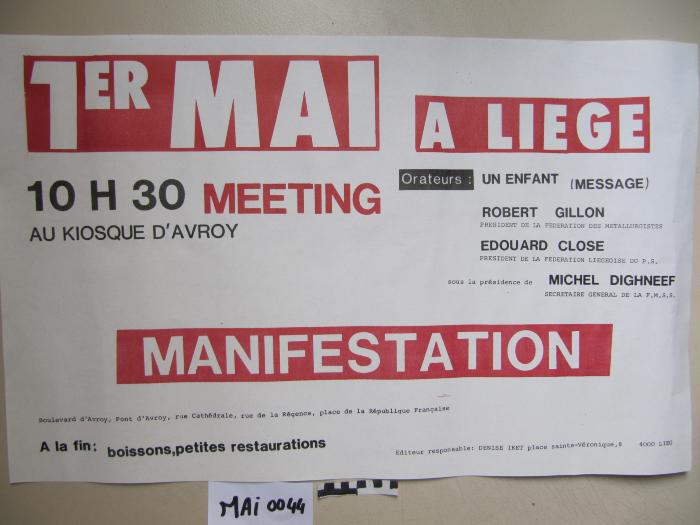 Le 1er mai c'est aussi l'affaire des jeunes (ARC-C AFF MAI 0046)
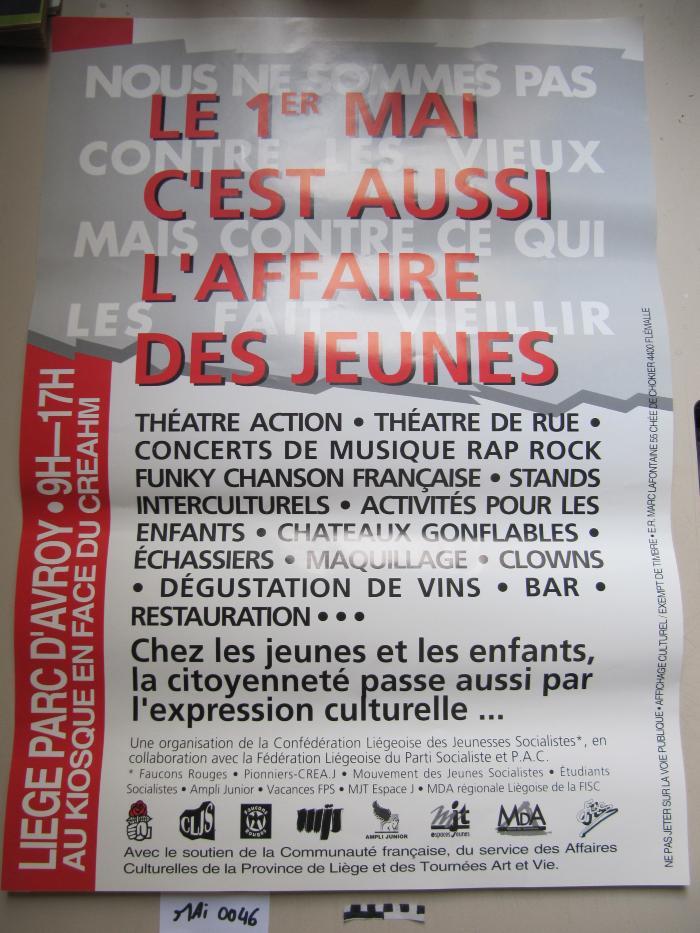 Fonds France Truffaut (ARC-P TRU-F)
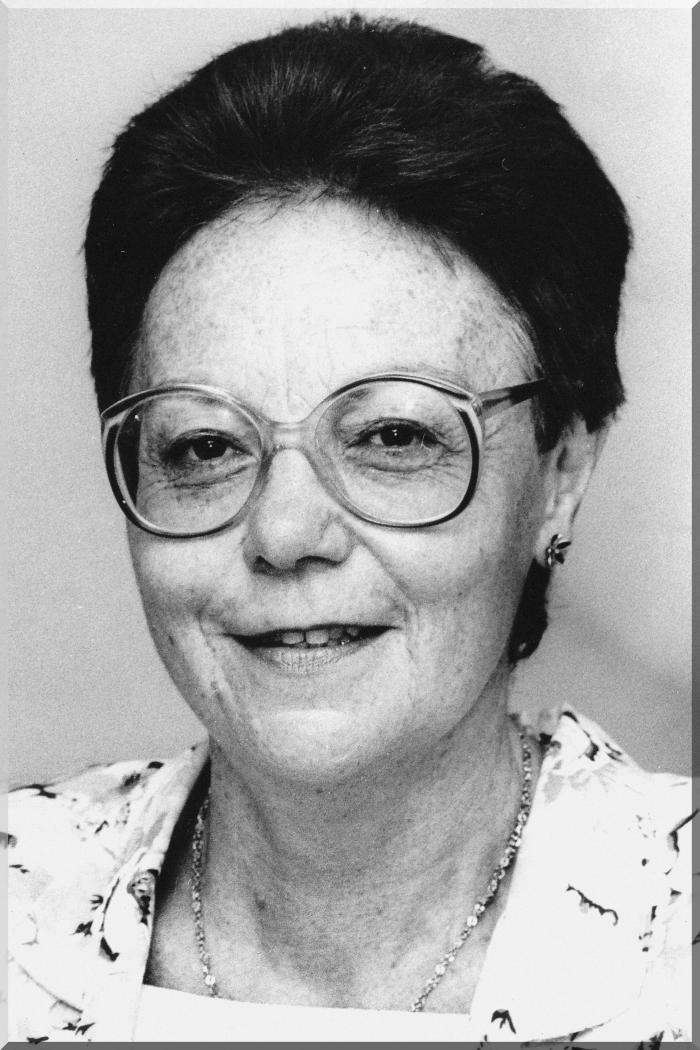 July 6 2009 at 3:07:01